Stellingen eenzaamheid
Gräbner, Hechtermans, Kir, Lammens, Nelles, Perelka & Vandebeek
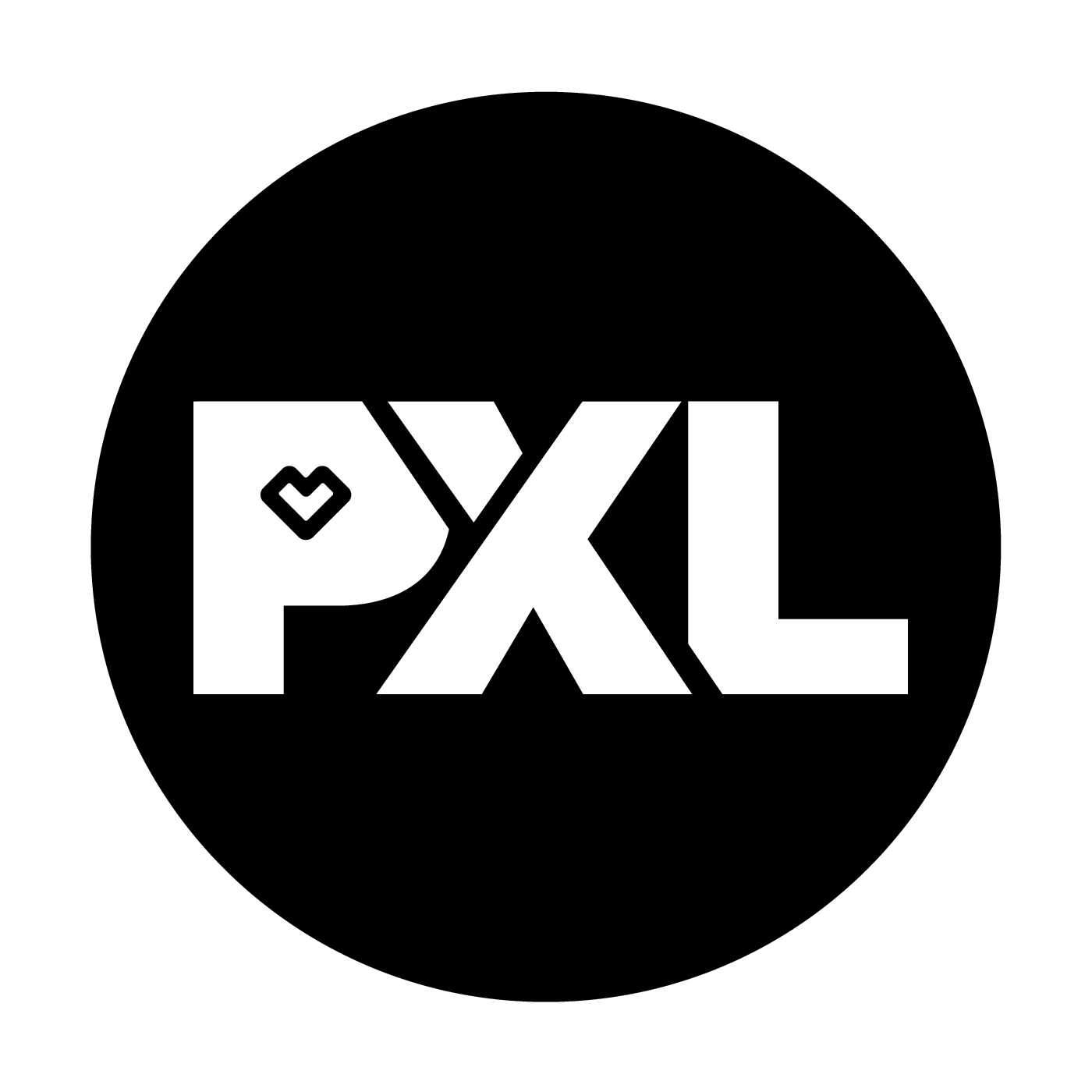 Stelling 1:Sociale media en eenzaamheid zijn met elkaar verbonden.
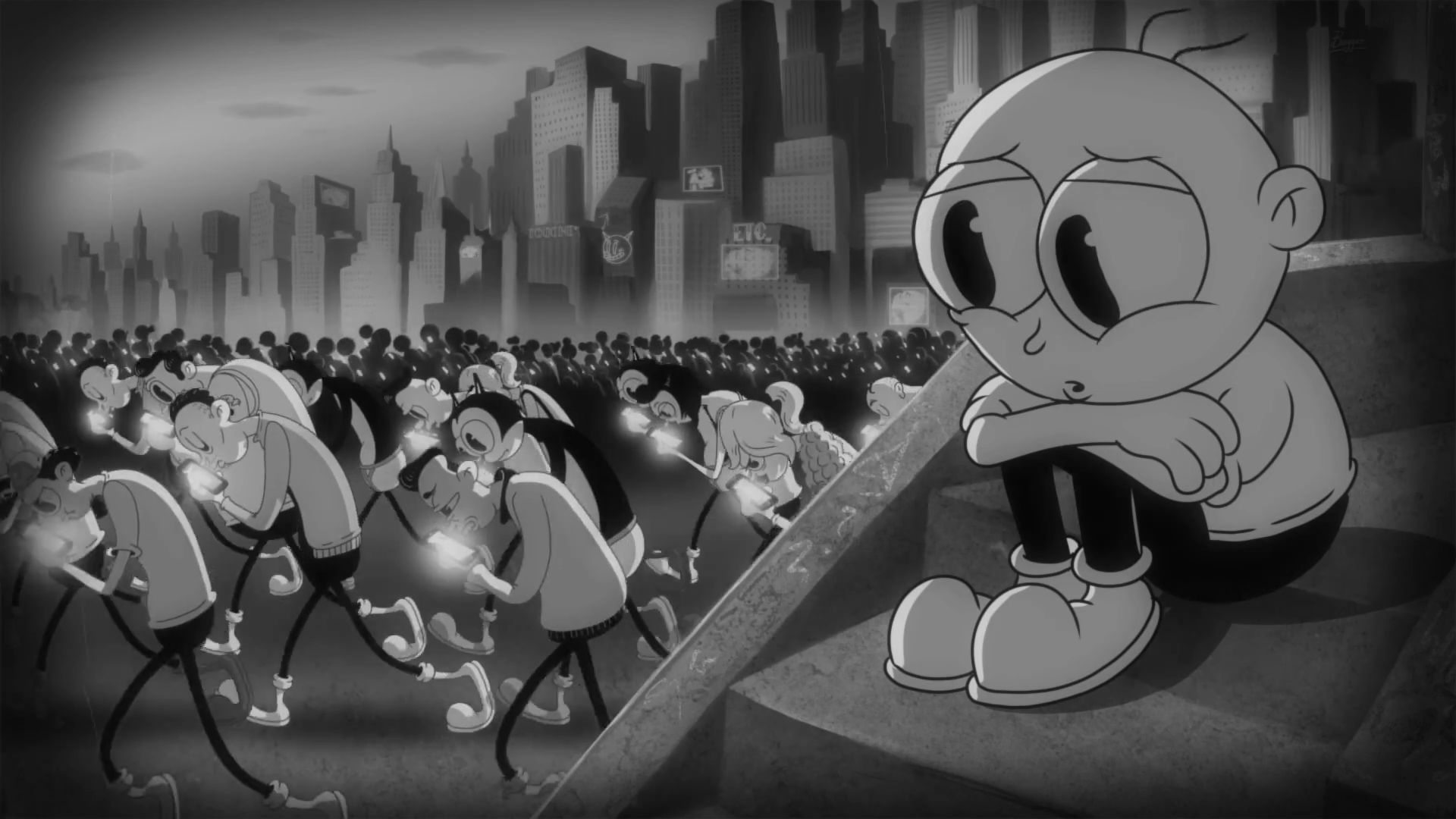 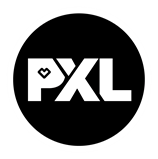 Stelling 2:Eenzaam zijn staat gelijk aan alleen zijn.
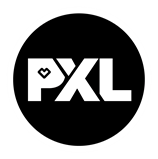 Stelling 3:Eenzaamheid is subjectief.
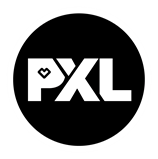 Stelling 4:Eenzaamheid komt veel voor.
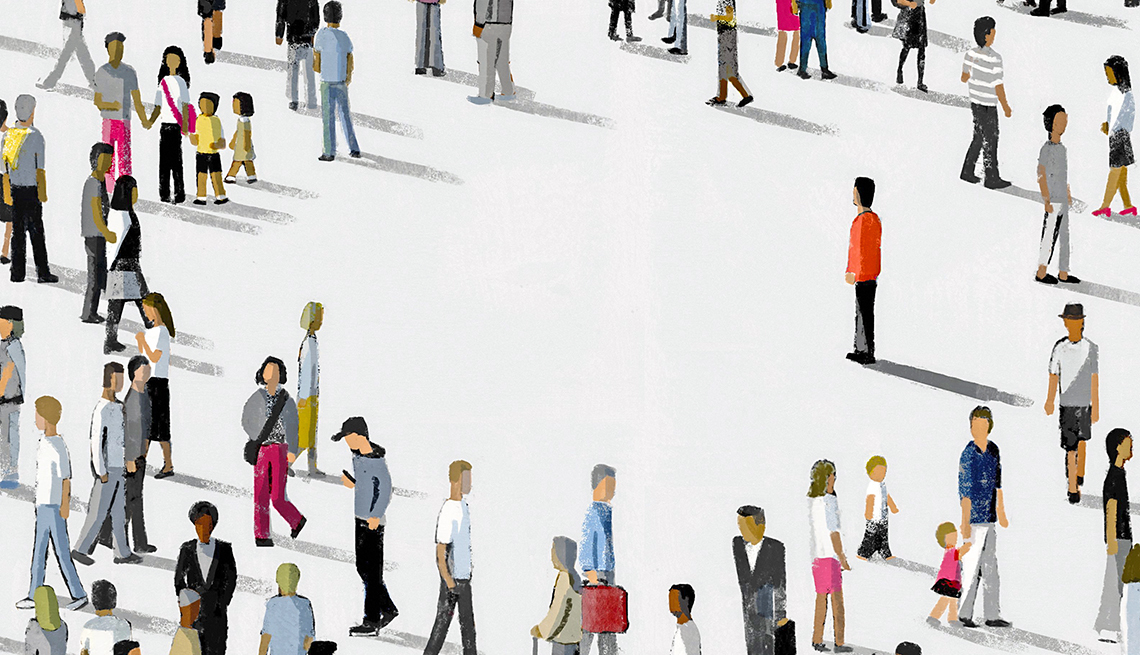 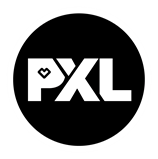 Stelling 5:Sociale personen kunnen niet eenzaam zijn.
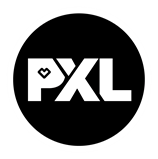 Stelling 6:Als je eenzaam bent, mag je er niet over praten.
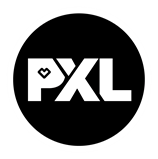 Stelling 7:Eenzaamheid is niets ernstig.
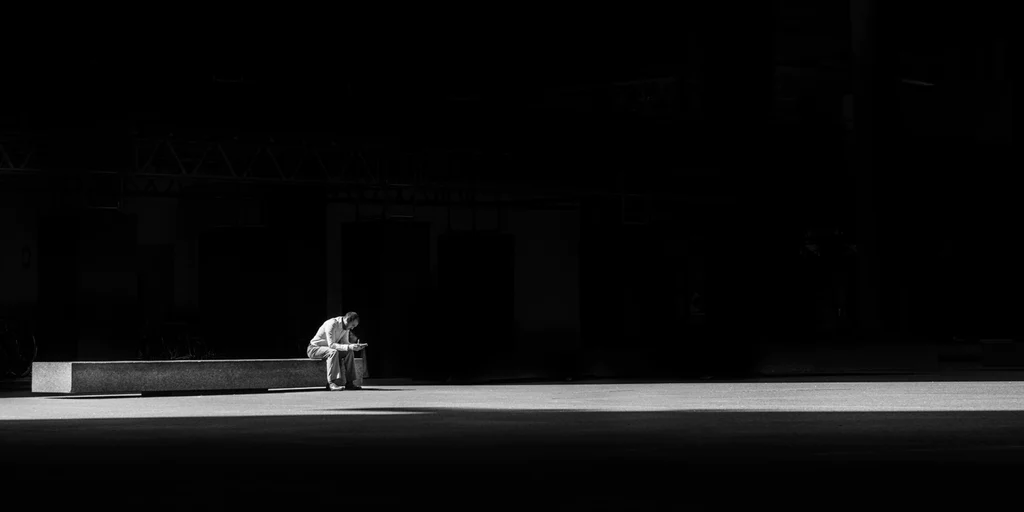 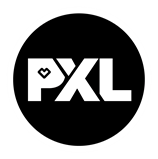 Stelling 8:Je kan aan een persoon zien dat die eenzaam is.
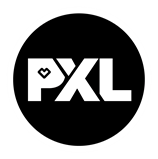 Stelling 9:Eenzaam zijn is normaal.
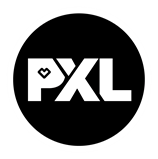 Stelling 10:Eenzaam zijn betekent weinig zelfvertrouwen hebben.
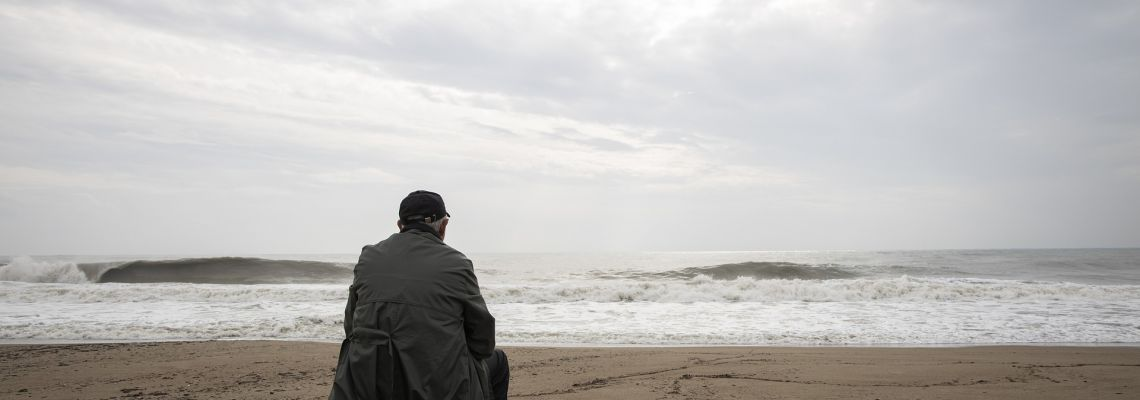 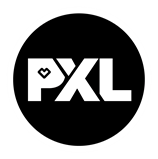